Final Conference 8 September 2020
Key findings and learnings
Alex Søgaard Moreno, Project Manager at Mayor’s Department, City of Aalborg
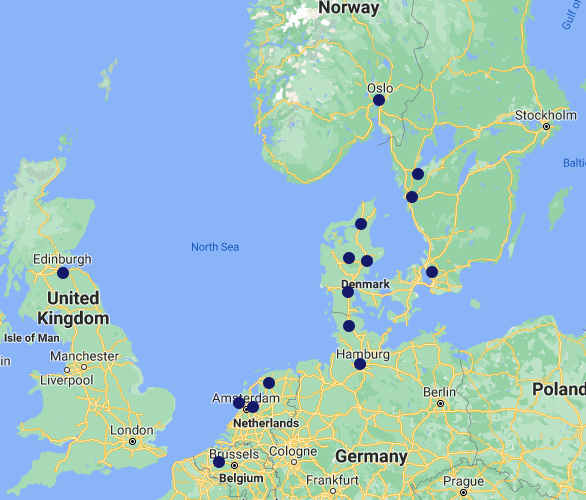 Partnership of 20 clusters, cities, regions and knowledge institutions from 7 countries
Focus on transnational cooperation and knowledge-sharing
Collaboration across borders
Cultural and political differences

Finding common ground and challenges
Bring people together
Trust
Showcases in the different cities and regions
Living Lab Concept
Living Lab
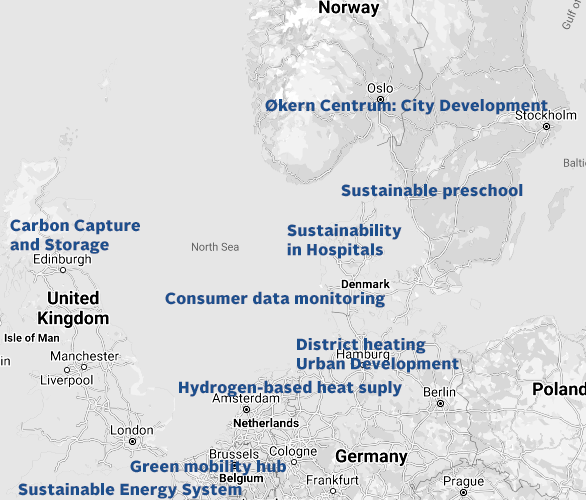 Different challenges. 
Different solutions.
How do we push innovation in SMEs?
Majority of public challenge owners
Demanding green solutions
Inspiration across sectors and borders
Living Labs are efficient tools for cooperation
HANDS ON RESULTS
Next steps
Transferability of results – making them available to others

Dialogue with the Joint Secretariat from the North Sea 
Region Programme on content for the next programme 
period 2021-2027

Maintain the relationship among the partners – trust

Use the tools from the toolboxes

Use the Living Lab concept – even though it’s now digital
Thank you for your attention